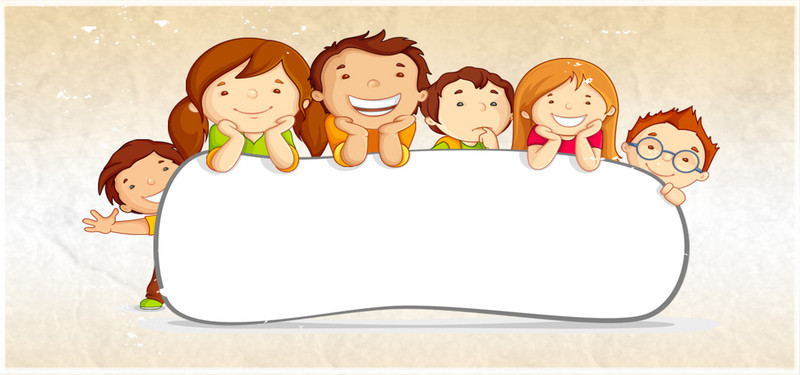 Transformation of Sentence
Affirmative  to  Negative
Prepared and presented by –Muhammad Tariqul Islam, M.A (in English) B.Ed First Class
Email: tariqulislam707@yahoo.com Cell no: 01933265423/01533230106. Rupganj, Narayanganj.
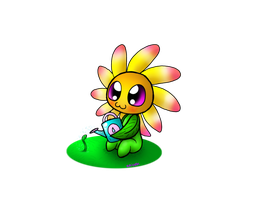 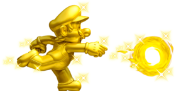 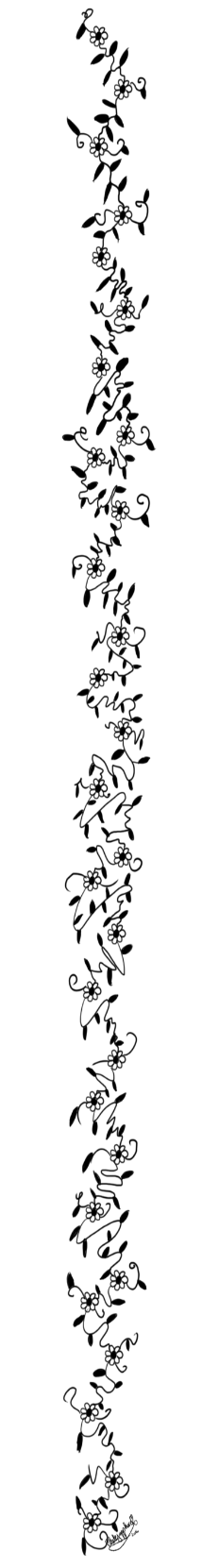 Transformation of sentence  ( Affirmative to Negative)
Only / Alone hy³ evK¨‡K Negative  Ki‡Z hw` 
e¨w³ / m„wóKZ©v eySvq  Z‡e  None but  e¯‘  eySv‡Z Nothing but/No other than   
eqm/msL¨v eySv‡Z Not more than/Not less than e‡m|
Rule-1
Only RGA Graduate can apply for this post.

2. Allah/God can save us.

3. He has only a few books.

4. It was only a suggestion.

5. Tanisha is only six.
6. Only five people can get the jobs.

7. Only the moon shines brightly at night.

8. The brave alone deserve the fair.
9. The old man sells only   rice and potato.
Exercise :
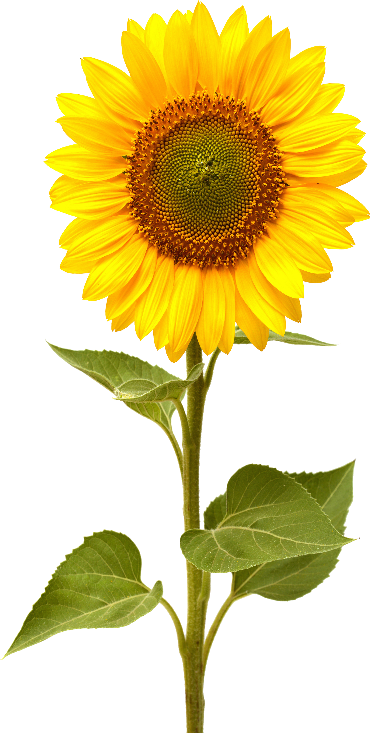 Ans : 1. None but RGA graduate can apply for this post.
Ans :2 None but Allah/God can save us
Ans :3 He has nothing but a few books
Ans :4 It was nothing but a suggestion
Ans :5 Tanisha is not more than six.
Ans :6 Not more than five people can get the jobs.
Ans :7Nothing but the moon shines brightly at  night
Ans :8 None but the brave deserve the fair.
Ans :9  The old man sells  nothing but rice and potato
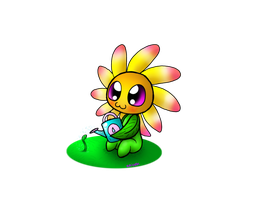 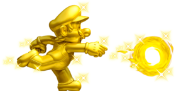 Transformation of sentence  ( Affirmative to Negative)
Every hy³ evK¨‡K Negative  Ki‡Z  Every D‡V wM‡q 
there is no+  Every Gi mv‡_ hy³ Noun (subject) + but + evwK Ask e‡m| 
 wKš‘ Everybody _vK‡j there is none  + but + evwK Ask e‡m|
Avevi, Every hy³ ev‡K¨ g~j Verb wU (have/Has) n‡j 
G‡ÿ‡Î  but Gi cwie‡Z©  Without  e‡m|
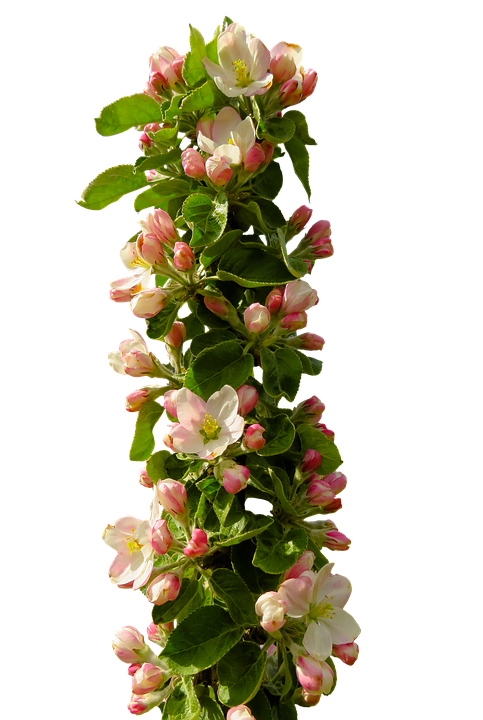 Rule-2
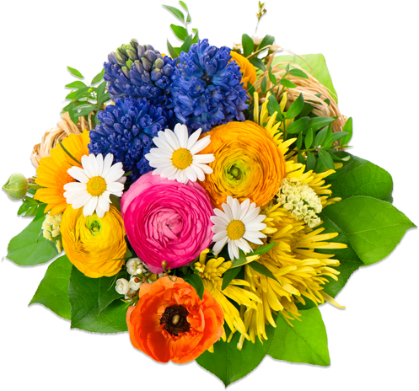 Every father loves his child.

2. Everybody loves Tanima.

3.  Everybody hates a liar.

4. Everyman has fault.
Exercise :
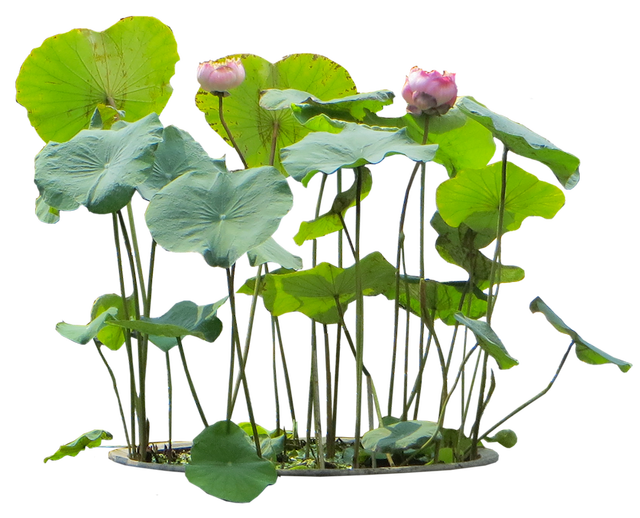 Ans : 1. There is no father but loves his child.
Ans :2 There is none but loves Tanima
Ans :3  There is none but hates a liar
Ans :4 There is no man without fault.
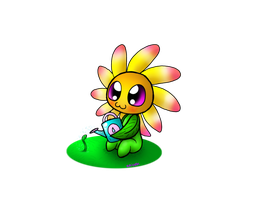 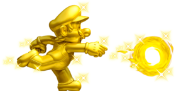 Transformation of sentence  ( Affirmative to Negative)
Must/have to/has to/need to  hy³ evK¨‡K Negative  Ki‡Z Must/have to/has to  D‡V wM‡q  Can not but+ evwK Ask e‡m/ can not help+ verb+ing + evwK Ask e‡m|  wKš‘ had to/needed to _vK‡j could not but + evwK Ask /could not help +Verb+ing  + evwK Ask e‡m|
Rule-3
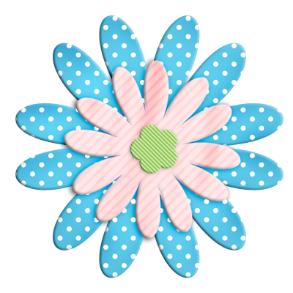 Tanima must obey her parents.

2. Tanisha has to do it.

3.  We must follow the rules of health.

4. They had to join the study tour.
Exercise :
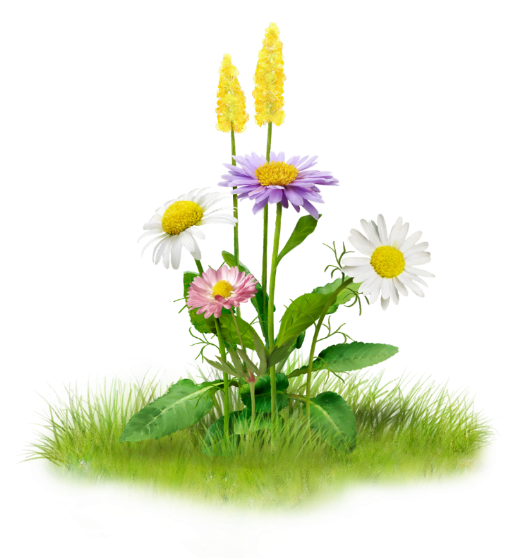 Ans : 1. Tanima can not but obey her parents...
Ans :2 Tanisha can not but do it.
Ans :3  We can not but follow the rules of health.
Ans :4 They could not help joining the study tour.
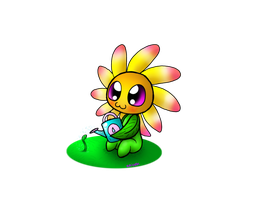 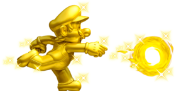 Transformation of sentence  ( Affirmative to Negative)
Both-------and  hy³ evK¨‡K Negative  Ki‡Z --
Both D‡V wM‡q not only Ges and D‡V wM‡q  but also e‡m|
Rule-4
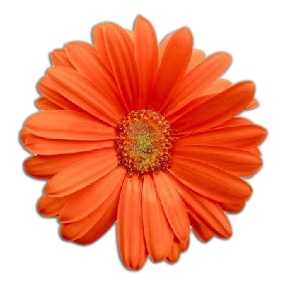 Both Tanima and Tanisha got G.P.A 5.

2. Nazrul was both a poet and a singer.
Exercise :
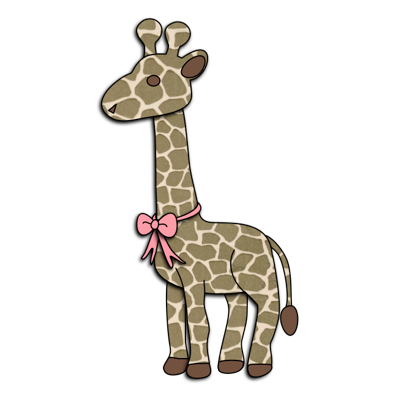 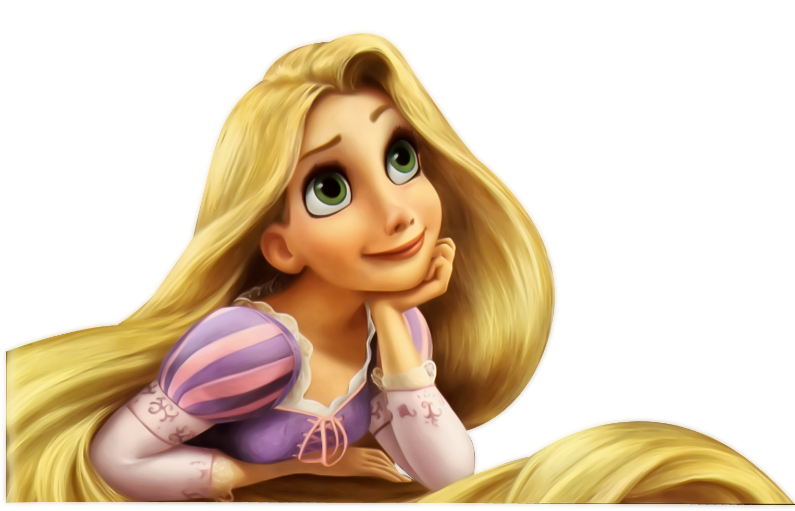 Ans :1 Not only Tanima but also Tanisha Got G.P.A 5.
Ans :2 Nazrul was not only a poet but also a singer.
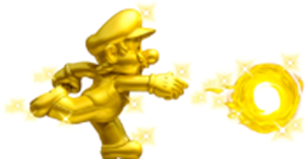 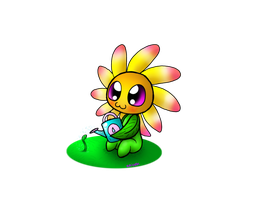 Transformation of sentence  ( Affirmative to Negative)
as-------as  hy³ evK¨‡K Negative  Ki‡Z --
as D‡V wM‡q not less Ges as D‡V wM‡q than  e‡m|
Rule-5
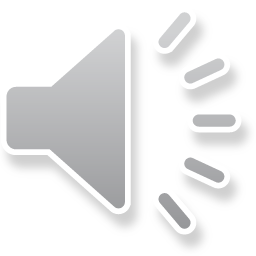 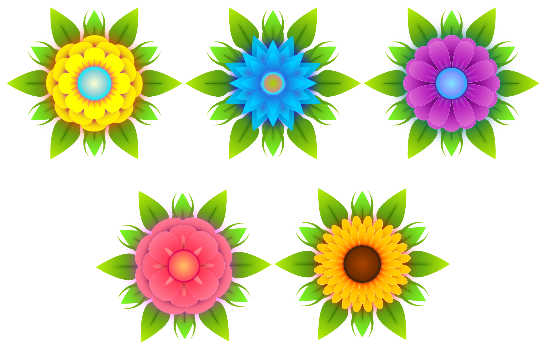 Exercise :
Tanima and Tanisha are as wise as Anila.

2. My father is as wise as our Headteacher.
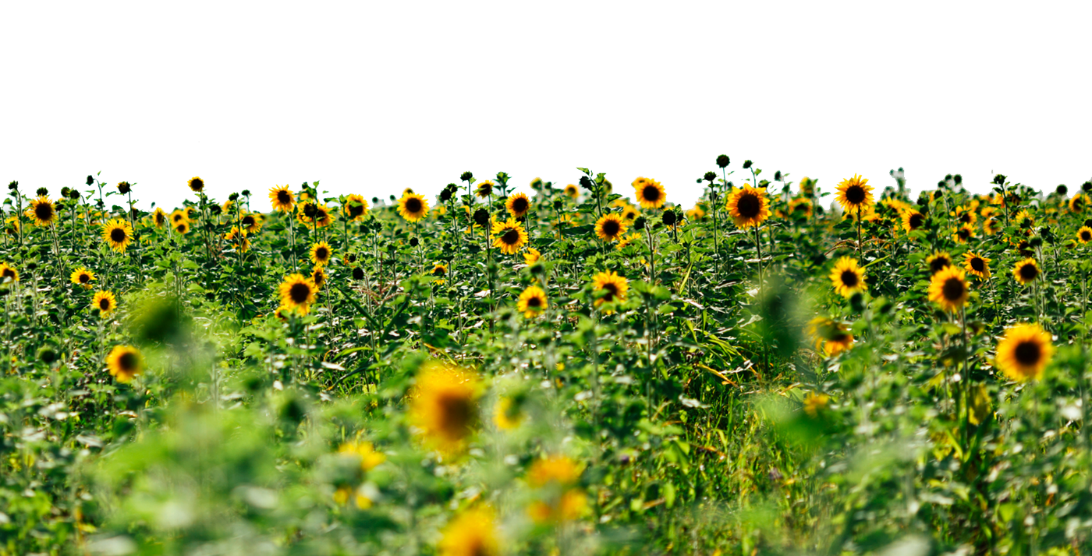 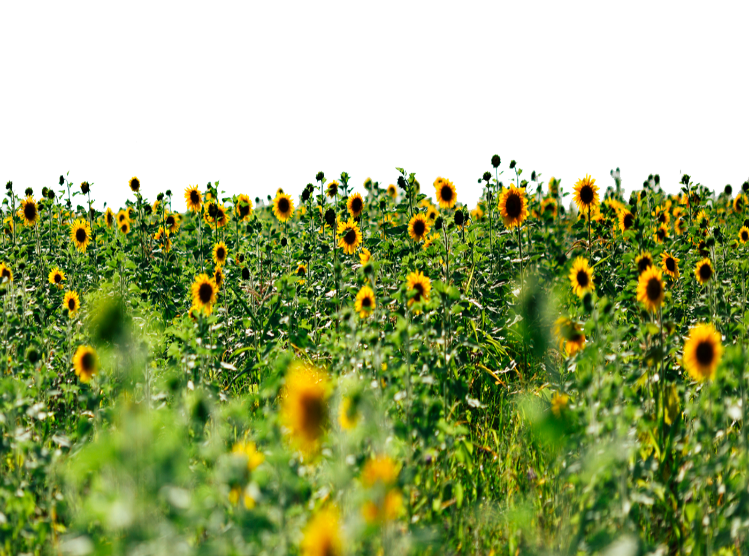 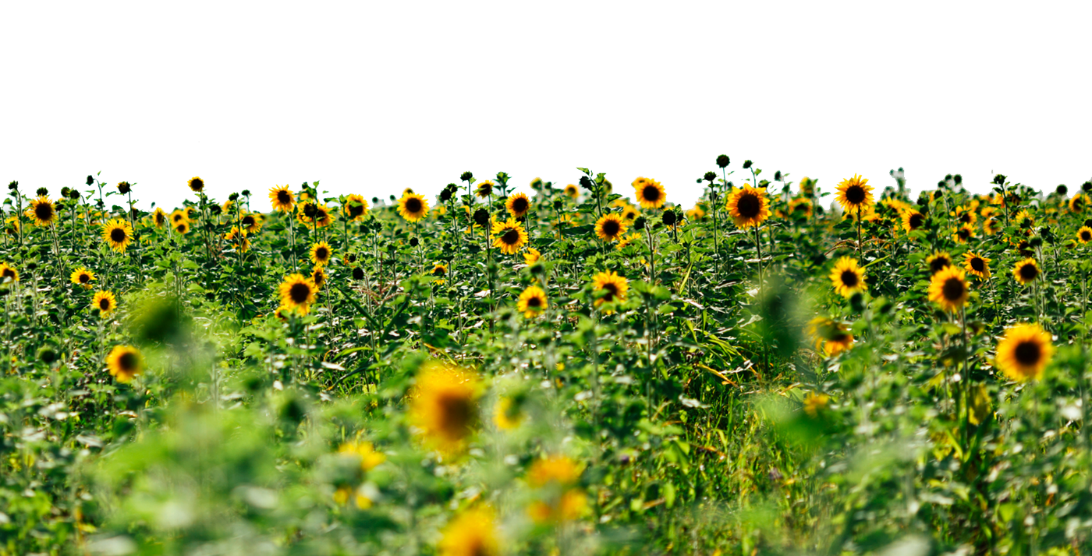 Ans :1  Tanima and Tanisha  are not less wise  than Anila.
Ans :2 My  father is not less wise than our Headteacher.
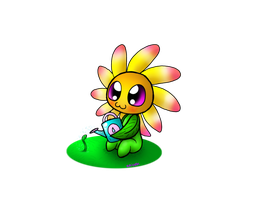 Rule-6
Too------to  hy³ evK¨‡K Negative  Ki‡Z --
Too D‡V wM‡q so Ges to D‡V wM‡q that  e‡m + subject Gi pronoun + can not/could not + 
evwK Ask AcwiewZ©Z _v‡K| 
Z‡e Affirmative Sentence wU‡Z to Gi c~‡e© for + objective _vK‡j
 wb‡Pi wbq‡g cwieZ©b Ki‡Z n‡e -- Too D‡V wM‡q so  e‡m  
for + objective D‡V wM‡q  Objective Gi Subject w`‡Z n‡e can not/could not +
 g~j verb Gi c‡i affirmative SentencewUi Subject Gi objective iƒc e‡m|
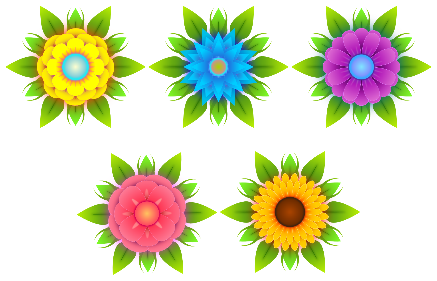 Exercise :
Tanima  is  too weak to walk.

2. Tanisha was too fast for us to follow.

3. The tea was too hot for us to drink.
Ans :1  Tanima is  so weak  that   she can not walk.
Ans :2 Tanisha was so fast that we could not follow her.
Ans :3  The tea was so hot that we could not drink it.
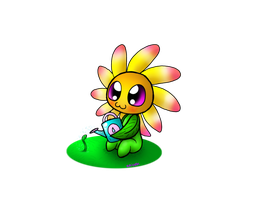 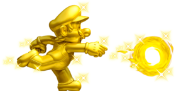 Transformation of sentence  ( Affirmative to Negative)
As soon as hy³ evK¨‡K Negative  Ki‡Z --
No sooner had + Subject+ verb Gi p.p+ cÖ_g ev‡K¨i evKx Ask + than+ wØZxq evK¨ e‡m|
Rule-7
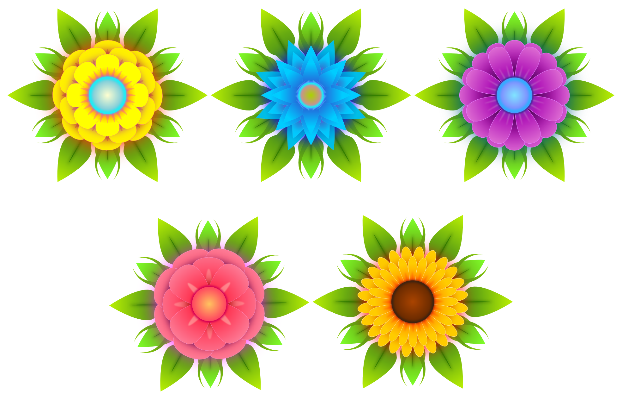 Exercise :
As soon as the thief saw the police, he ran away .


2. As soon as Tanima went to school, the rain started.
Ans :1  No sooner had the thief seen the police than he ran away.
Ans :2  No sooner had Tanima gone to school than the rain started.
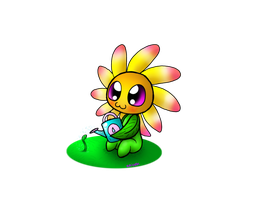 Transformation of sentence  ( Affirmative to Negative)
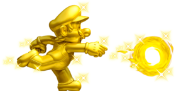 Superlative degree hy³ evK¨‡K Negative  Ki‡Z -
cÖ_‡g No other + degree  Gi †k‡li Ask + verb + as+ positive +as+ subject e‡m|
Rule-8
Exercise :
Anika is the best student in the class.

2. Tanisha is the worst girl.
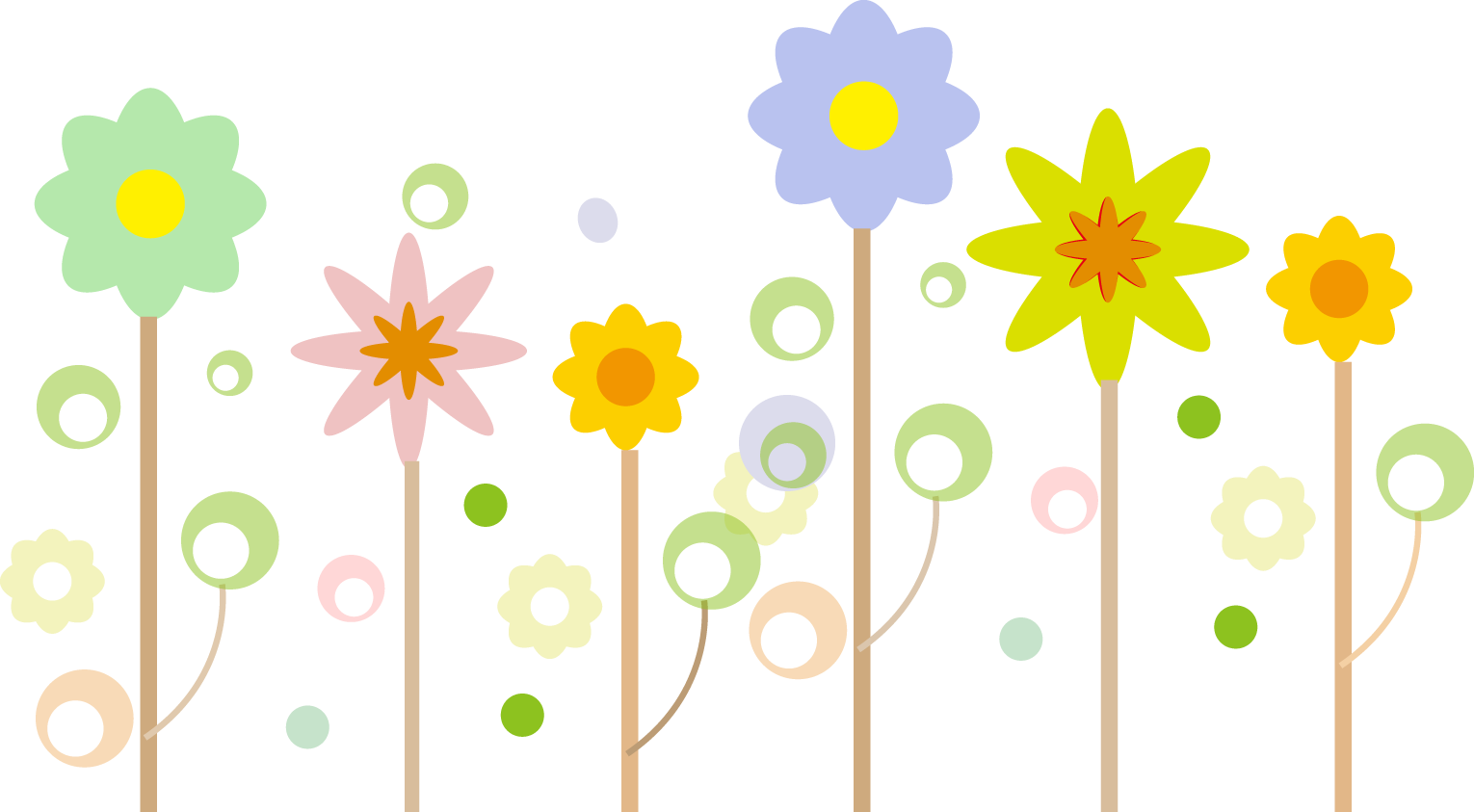 Ans : 1 No other student in the class is as good as Anika.
Ans : 2  No other girl is as bad as Tanisha.
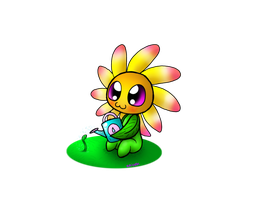 Transformation of sentence  ( Affirmative to Negative)
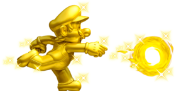 Affirmative  sentence G many _vK‡j Negative  Ki‡Z  not a few nq|
Affirmative  sentence G a few _vK‡j Negative  Ki‡Z not many nq|
Affirmative  sentence G much _vK‡j Negative  Ki‡Z  not a little nq|
Rule-o9
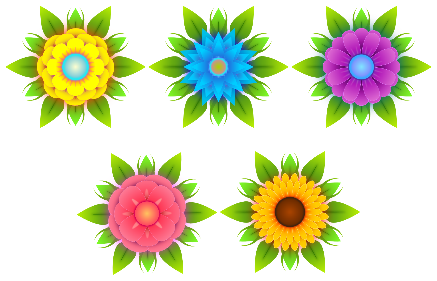 Exercise :
I have many books.

2. I had many dolls.
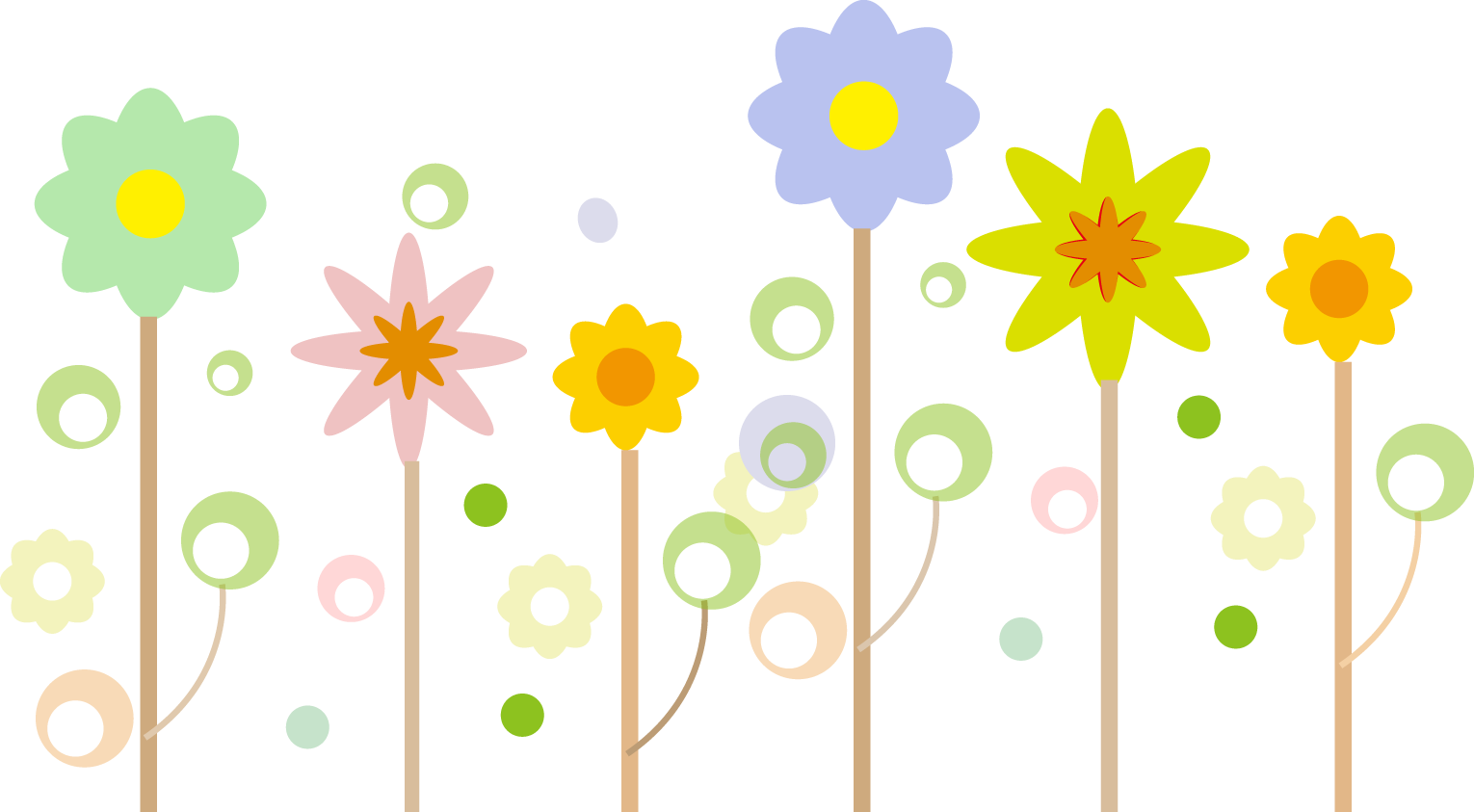 Ans : 1 I have not a few books.
Ans : 2  I had not a few dolls
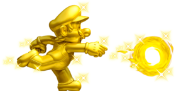 Transformation of sentence  ( Affirmative to Negative)
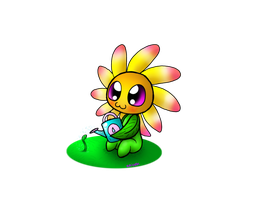 Opposite Adjective /Adverb/verb  e¨envi K‡i I  Negative  Kiv hvq |
MVb : Subject + to be verb + not + opposite adjective/adverb/verb.
Rule-10
Exercise : Opposite adjective
Tanima is happy.                                                  2. Tanisha is polite.



Anila works fast.                                                 
2. Tanisha runs slowly.
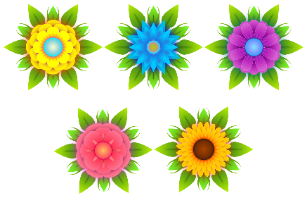 Exercise : Opposite adverb
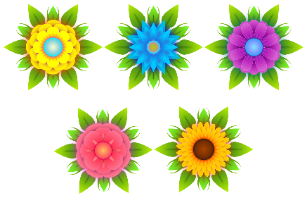 Exercise : Opposite verb
Tanim  satisfies his teachers.
She loves her parents.
Ans : 1 Tanima is not unhappy.
Ans : 2  Tanisha is not impolite.
Ans : 2  Tanisha does not run fast.
Ans : 1 Anila does not work slowly.
Ans : 1Tanim does not dissatisfy his teachers.
Ans : 2 She does not hate her parents .
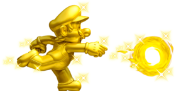 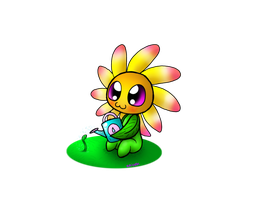 Transformation of sentence  ( Affirmative to Negative)
Affirmative  sentence G Sometimes _vK‡j Negative  Ki‡Z don’t always/
Didn’t always/ does not always/ won’t always BZ¨vw` nq|
Rule-11
Exercise :
They sometimes visit our house.

2. The man sometimes talks to my father.
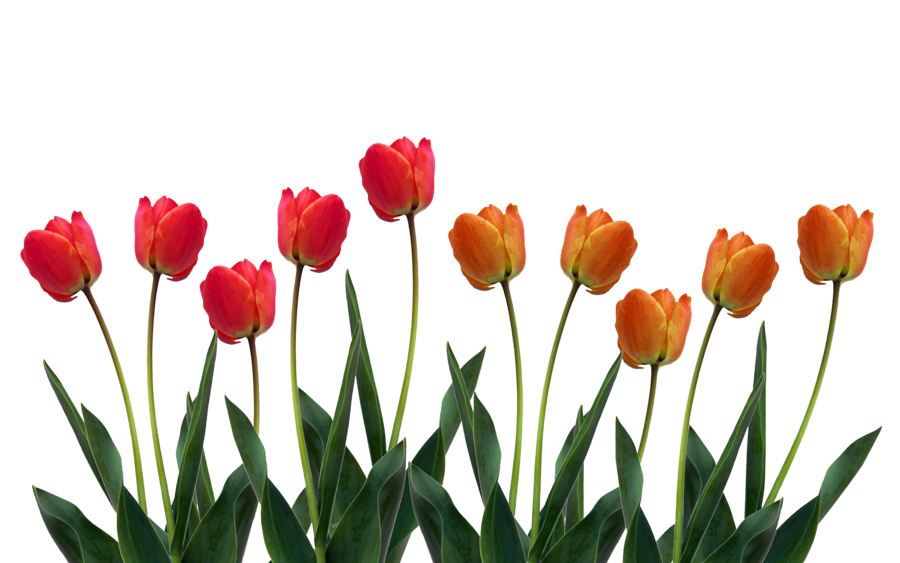 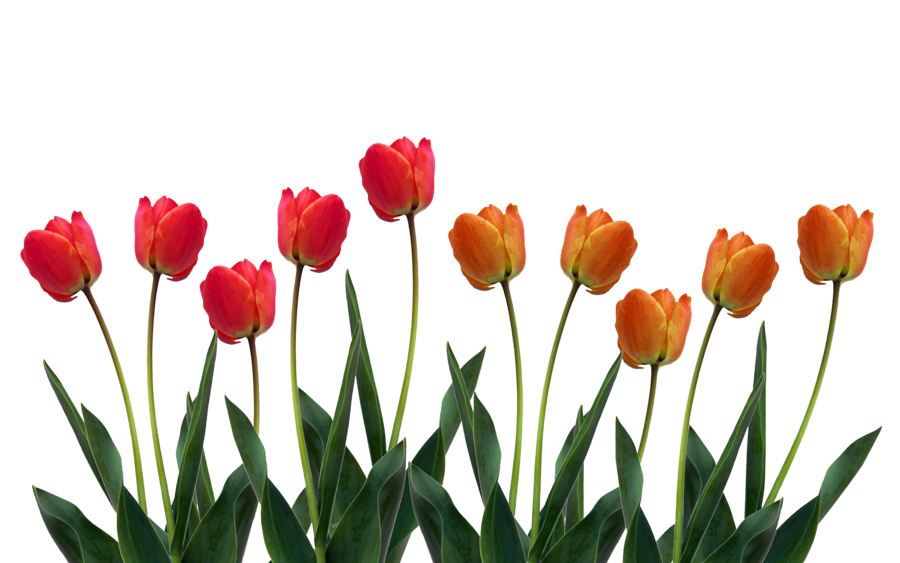 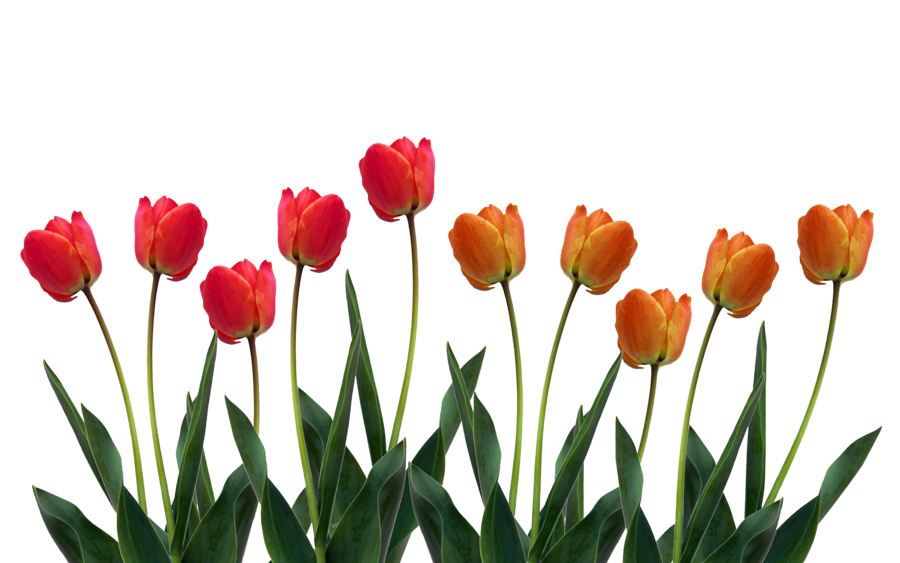 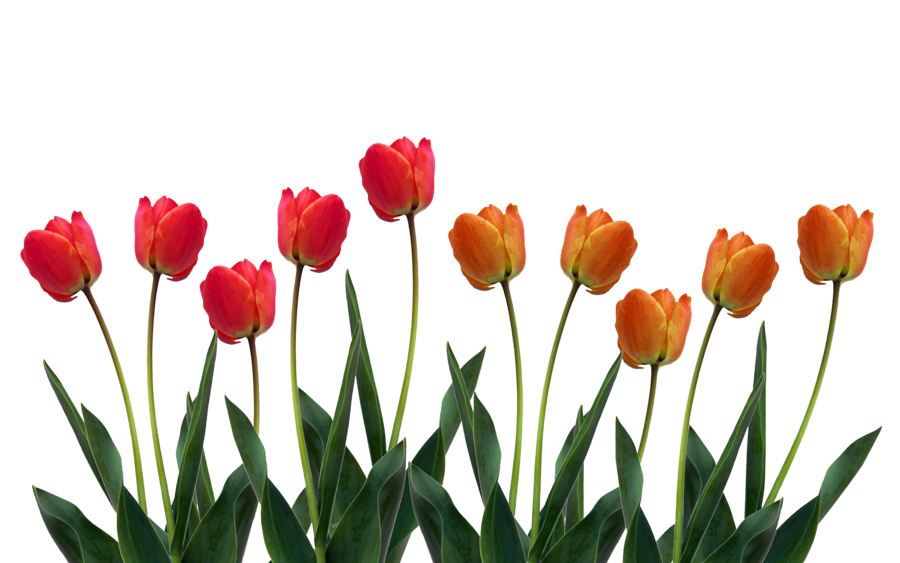 Ans :1  They don’t always visit our house.
Ans :2  The man does not always talk  to my father.
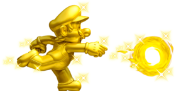 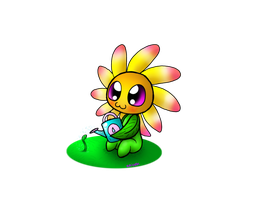 Transformation of sentence  ( Affirmative to Negative)
Affirmative  sentence G Forever/for good / for the last time _vK‡j Negative  Ki‡Z never + wecixZ Verb + again  BZ¨vw` nq|
wPišÍb mZ¨ / Continuous Tense _vK‡j Negative  Ki‡Z It is not that + cieZx© Ask Negative nq|
Rule-12
Rule-13
Exercise :
Asfee has given up the gambling for good.
Exercise :
Tanima is going to computer club.

Ice floats on water.
Ans :1  Asfee has never accepted the gambling again..
Ans :1  It is not that Tanima is not going to computer club.
Ans :2  It is not that Ice does not float on water.
Transformation of sentence  ( Affirmative to Negative)
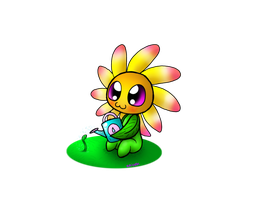 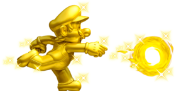 Some exercises can be done like these.
Exercise :
1. You are the only person fit for the job.

2. I come here for the last time.

3. Everybody will admit that I am right.

4. He is going to attend the meeting.

5. Tanima turned all the stones.
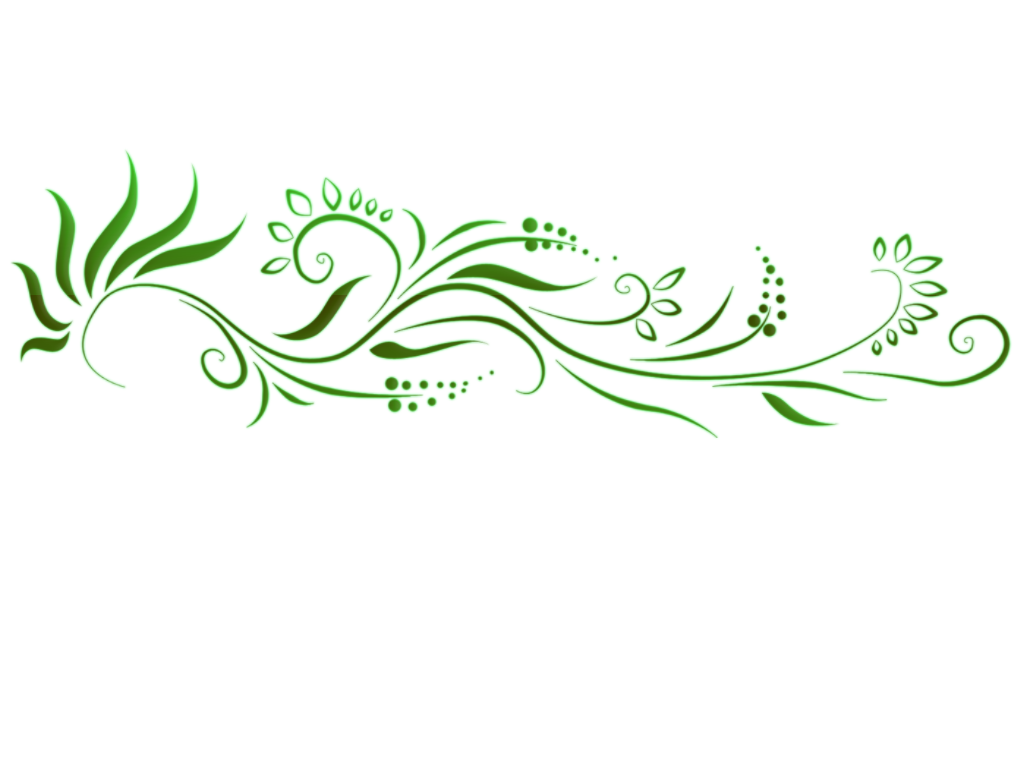 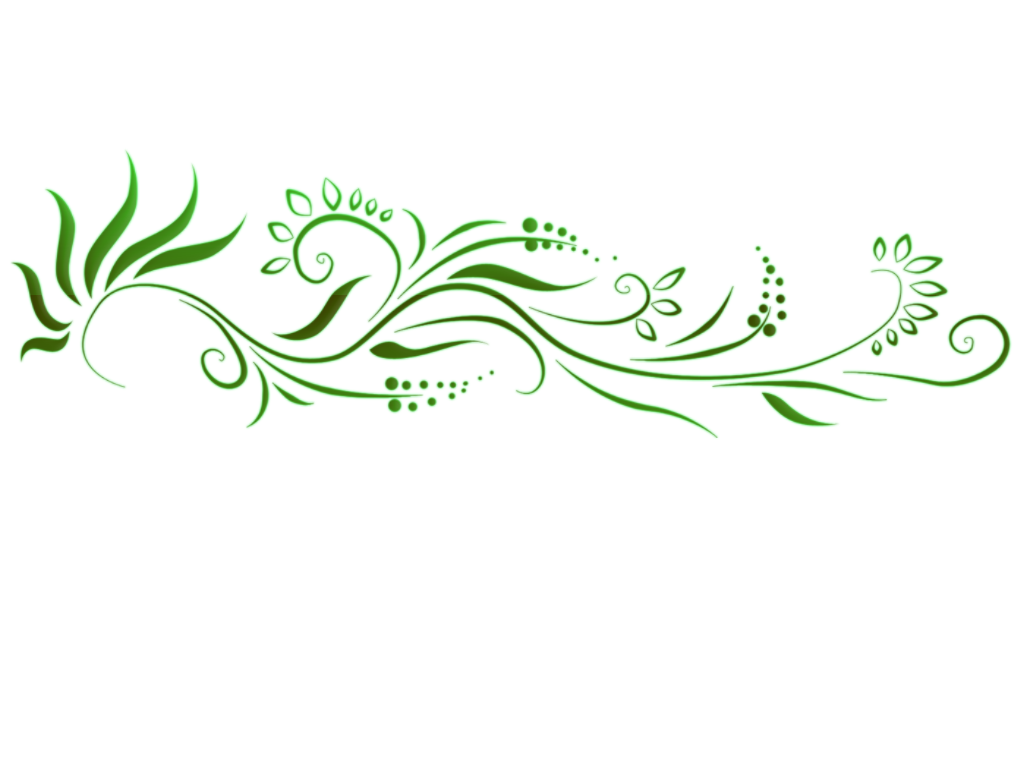 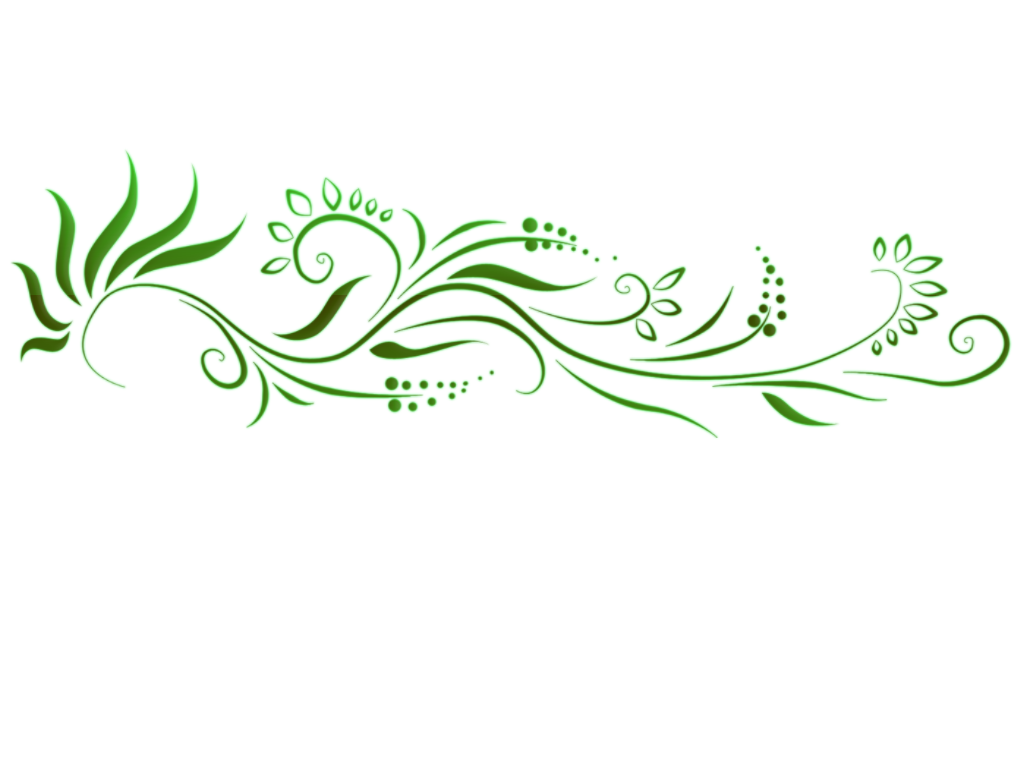 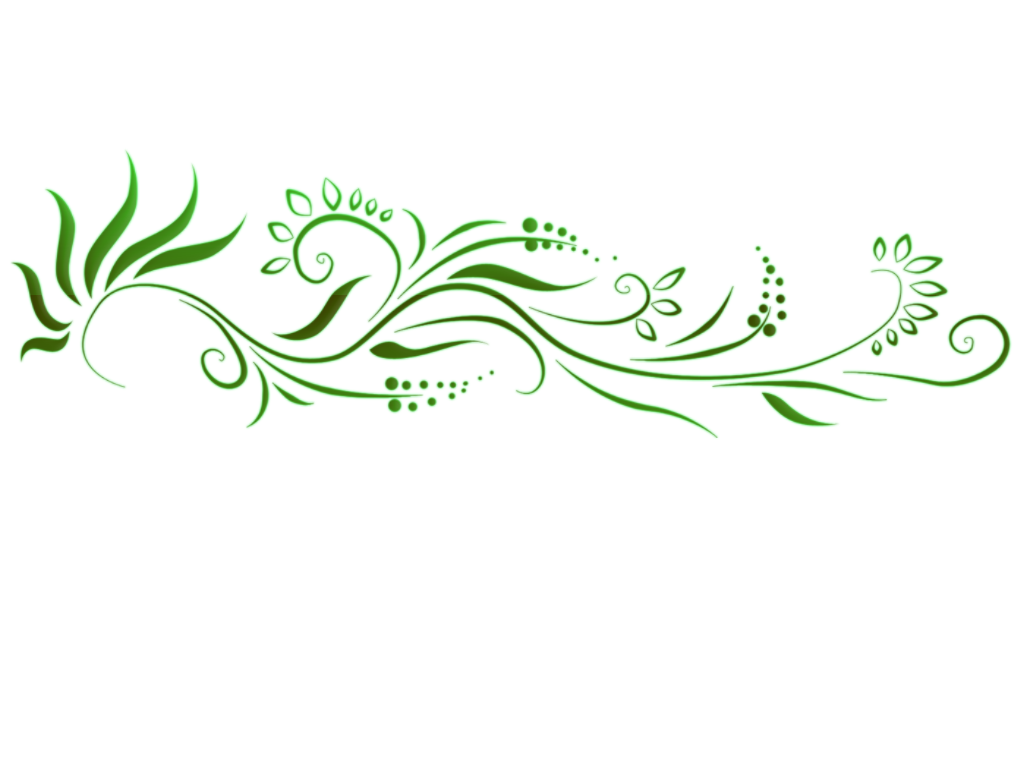 Ans :1  No other person but you is fit for the job.
Ans :4 It is not that he is going to attend the meeting.
Ans :2  Never again shall I come here.
Ans :3 Nobody will deny  that I am right .
Ans :5 Tanima left no stone unturned .
Transformation of sentence  ( Affirmative to Negative)
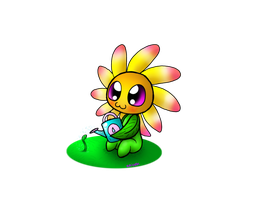 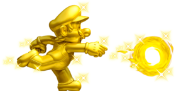 Some exercises can be done like these.
Exercise :
6. Tanima does not write a letter. Tanisha does not write a letter.

7. Anila writes a letter.

8. I never forgot an oppurtunity.

9. She screamed again.

10. He is a boy.
11. He went to Dhaka.
12.My daughter respected her teqchers.
13. Consult the doctor
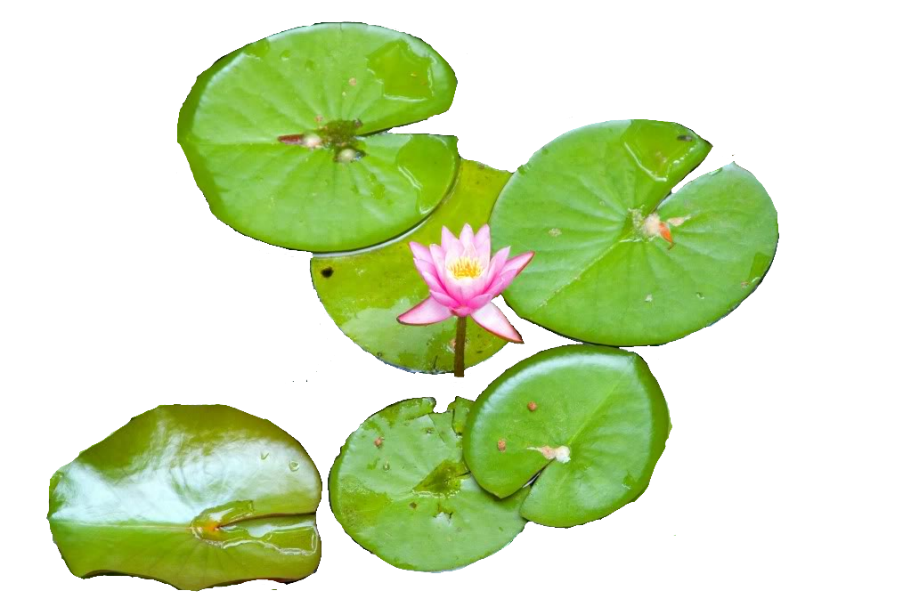 Ans :6  Neither Tanima nor Tanisha writes a letter.
Ans :7 It is not that Anila does not write a letter.
Ans :10 He is not without being a boy .
Ans :8 I always remembered an opportunity .
Ans :9  It is not that she did not scream again.
Ans :11He did not fail to go Dhaka.
Ans :13 Won’t fail to consult the doctor.
Ans :12 My daughter did not fail to respect her teachers.
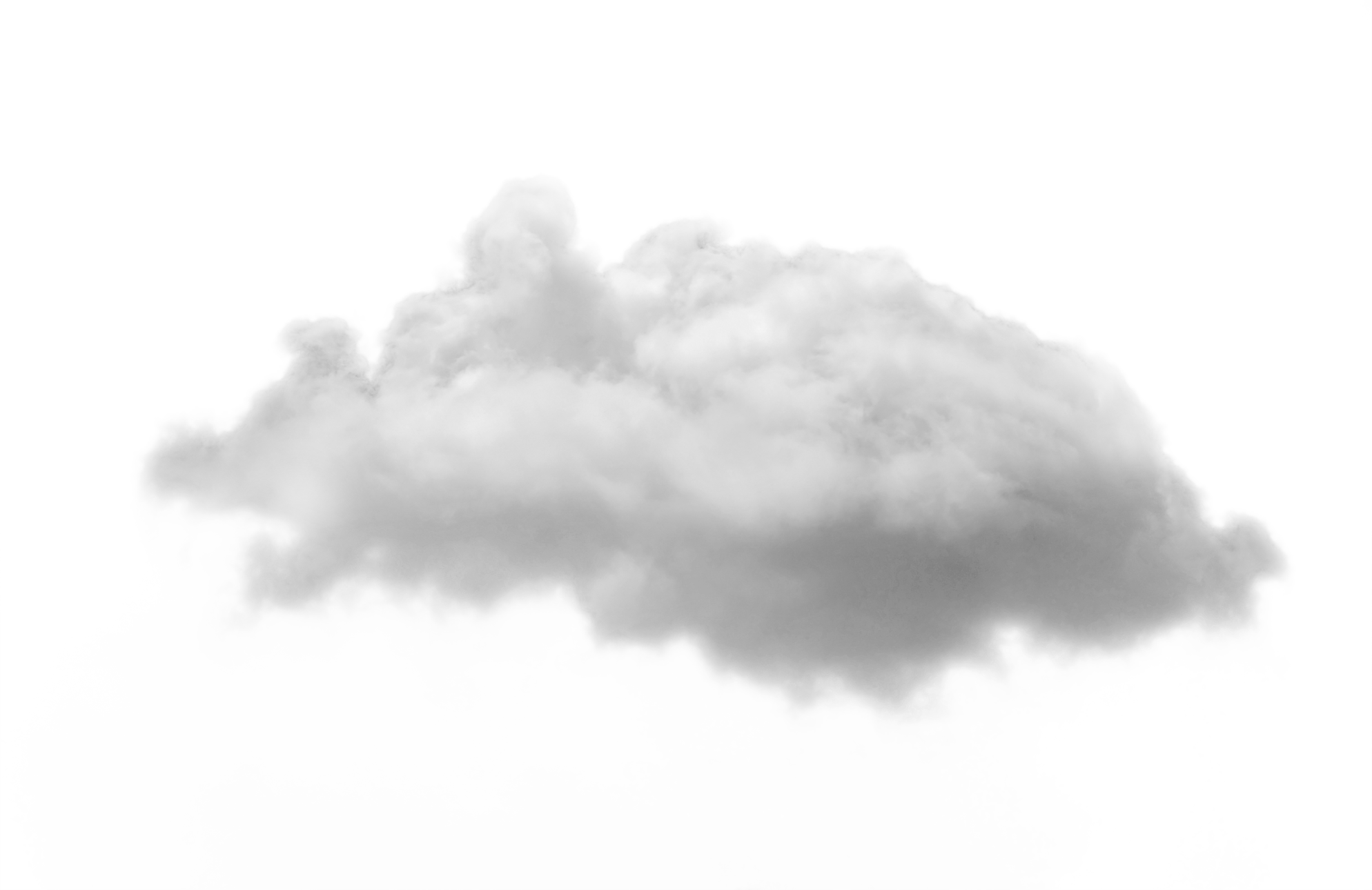 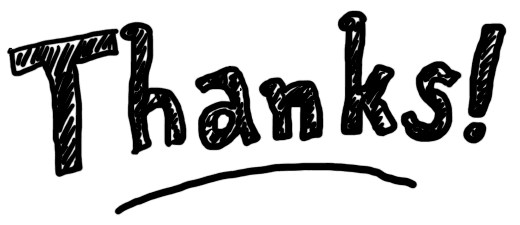 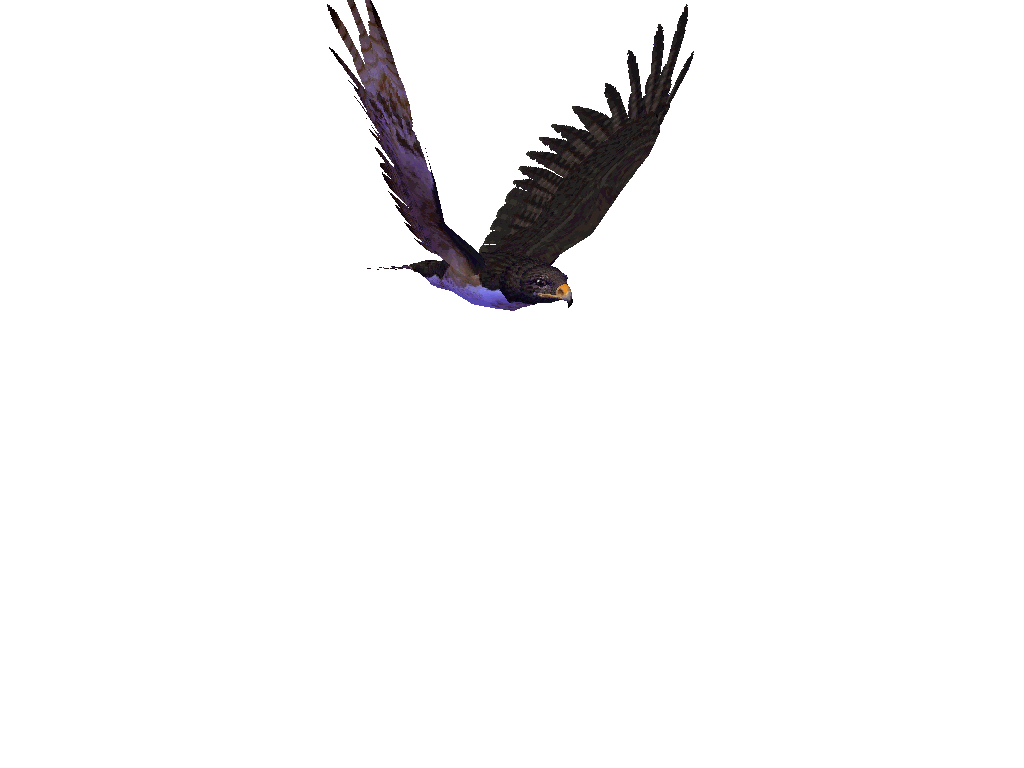 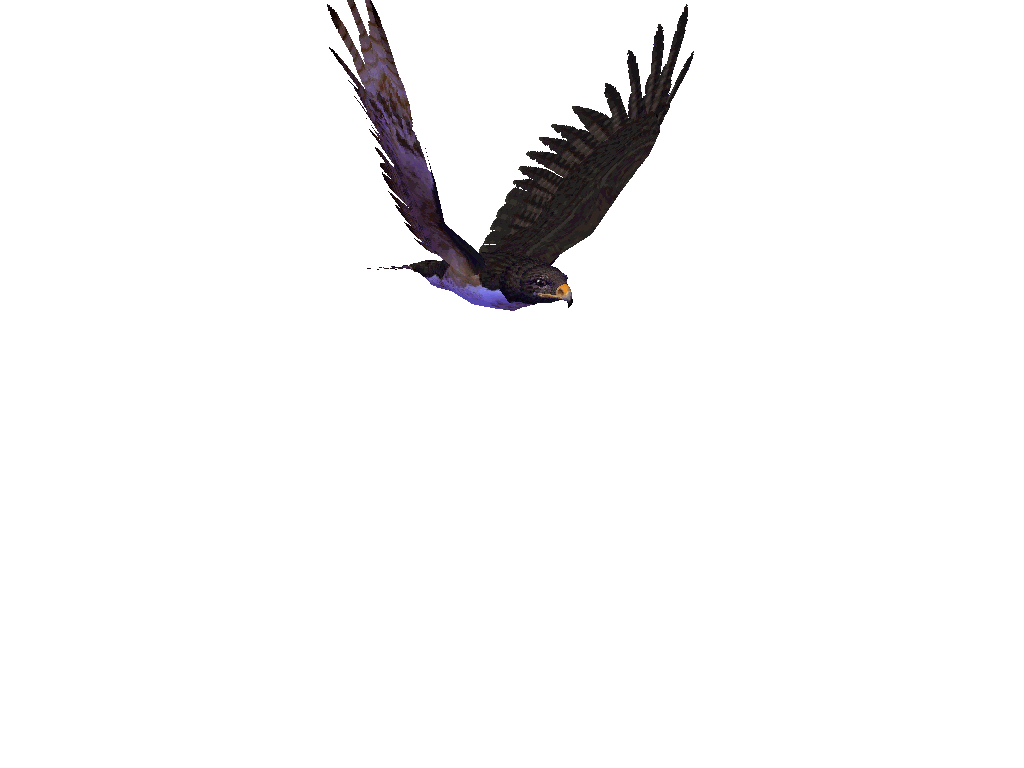 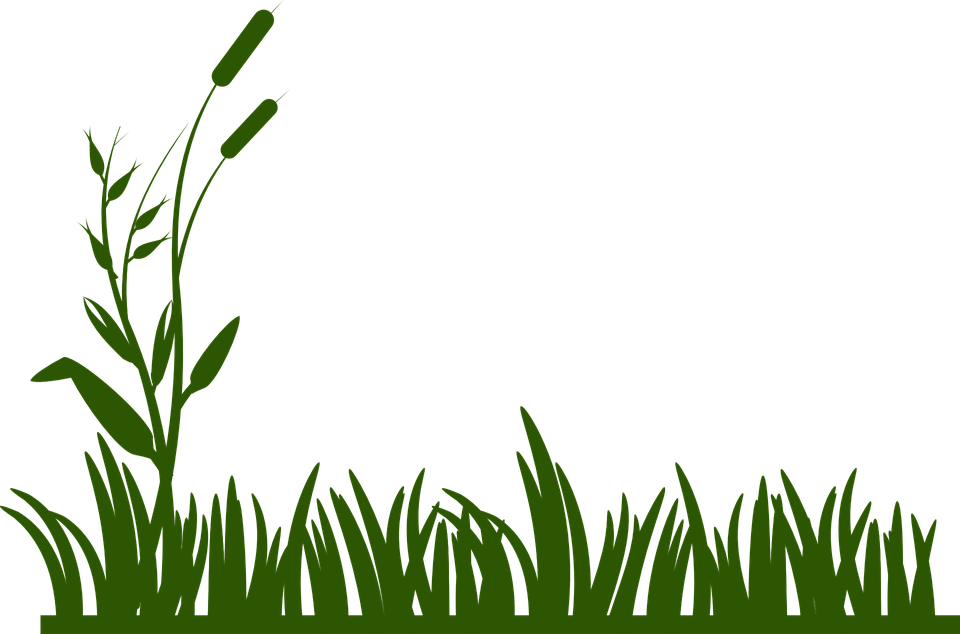 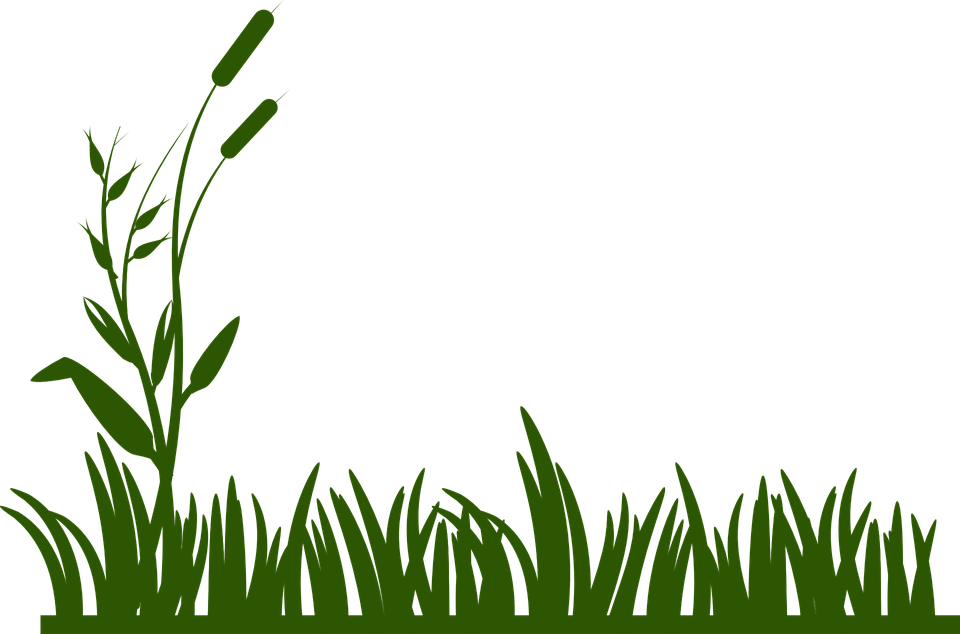 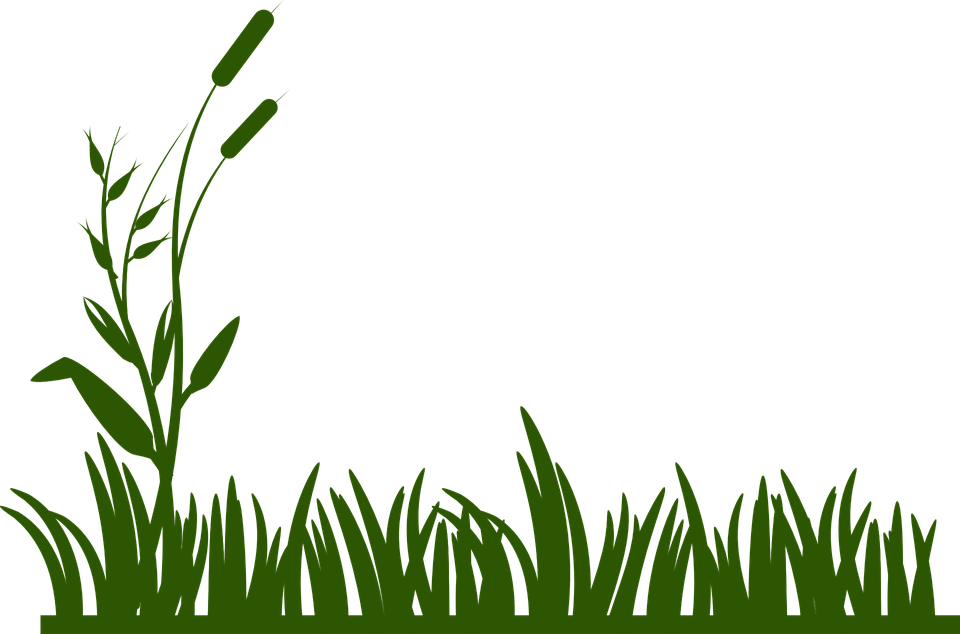 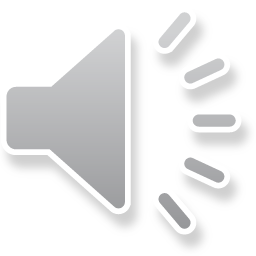